PROC – Programa de Reciclagem de Óleo de Cozinha Usado: Um desafio para a Educação Ambiental
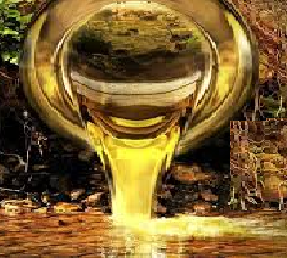 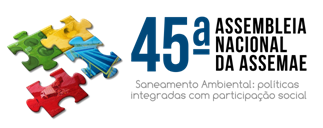 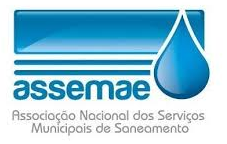 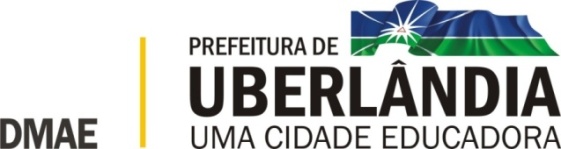 O Departamento Municipal de Água e 
   Esgoto - Dmae é uma autarquia da 
   Prefeitura de Uberlândia que cuida do 
   saneamento , com  uma estimativa de Esgoto 
   e Água tratados para 1 milhão de habitantes;
É a 5ª entre as 100 maiores cidades do 
    Brasil que mais ampliaram o    
    tratamento de esgoto em 
    2015, divulgado pelo Instituto 
    Trata  Brasil.
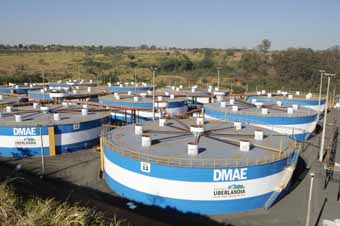 Gerência Ambiental, através do Programa Escola 
   Água Cidadã, leva informações sobre    
   saneamento ao público escolar e a comunidade 
   em geral;
Através da Educação Ambiental   vamos  
  despertar   a sensibilidade dos cidadãos    para 
  que sejam   capazes transformar os espaços   em   
  que vivem;
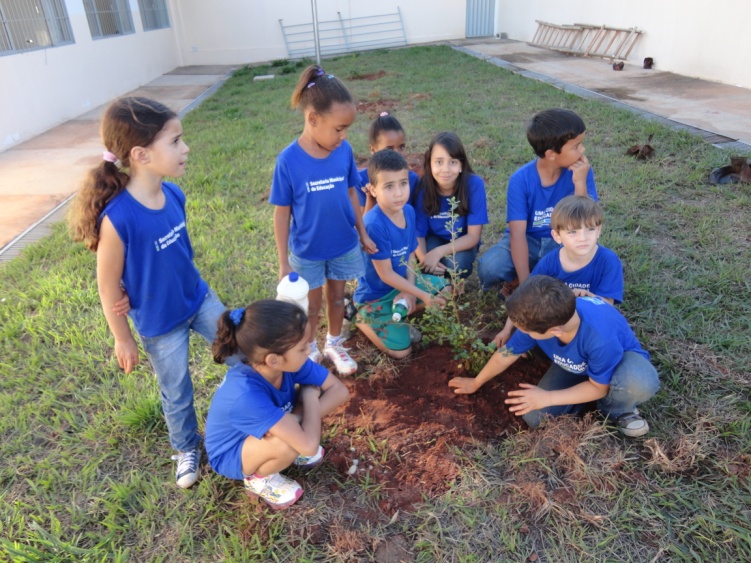 Por que o PROC foi criado?
Resíduos de óleo, manteigas, margarinas e gorduras 
   utilizados nas culinárias das residências, comércio e    
   indústrias ao serem descartados de forma 
   inadequada nas pias, vasos sanitários e poços de 
   visita atingem o sistema  de esgotamento sanitário , 
   originando problemas hidráulicos na rede de esgoto;
A presença de óleos nas ETE’S,   prejudica na etapa 
   biológica que ocorre no processo anaeróbio dos 
   reatores;
O óleo é menos denso, flutua e forma uma camada 
   que impede o bom funcionamento do sistema   
   formando acumulo de escuma nos reatores , 
   ocasionando mal cheiro e impedindo a passagem do 
   biogás.
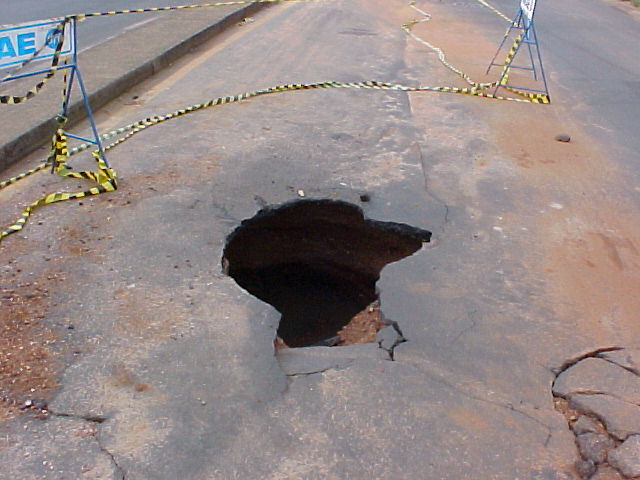 Manutenção -   Obstrução na rede por grande quantidade de óleo ou gordura
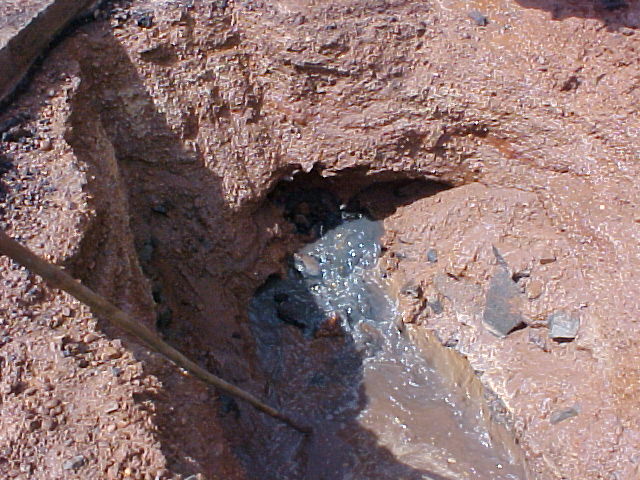 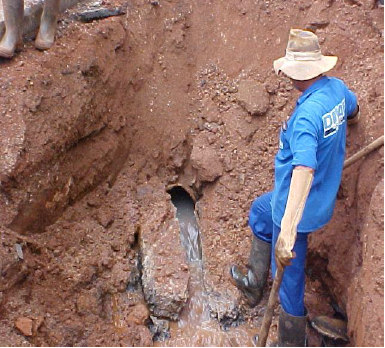 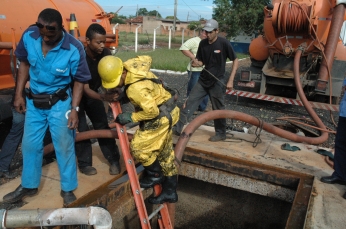 3º chamado mais solicitado
           Em torno R$ 600.000,00 / Ano
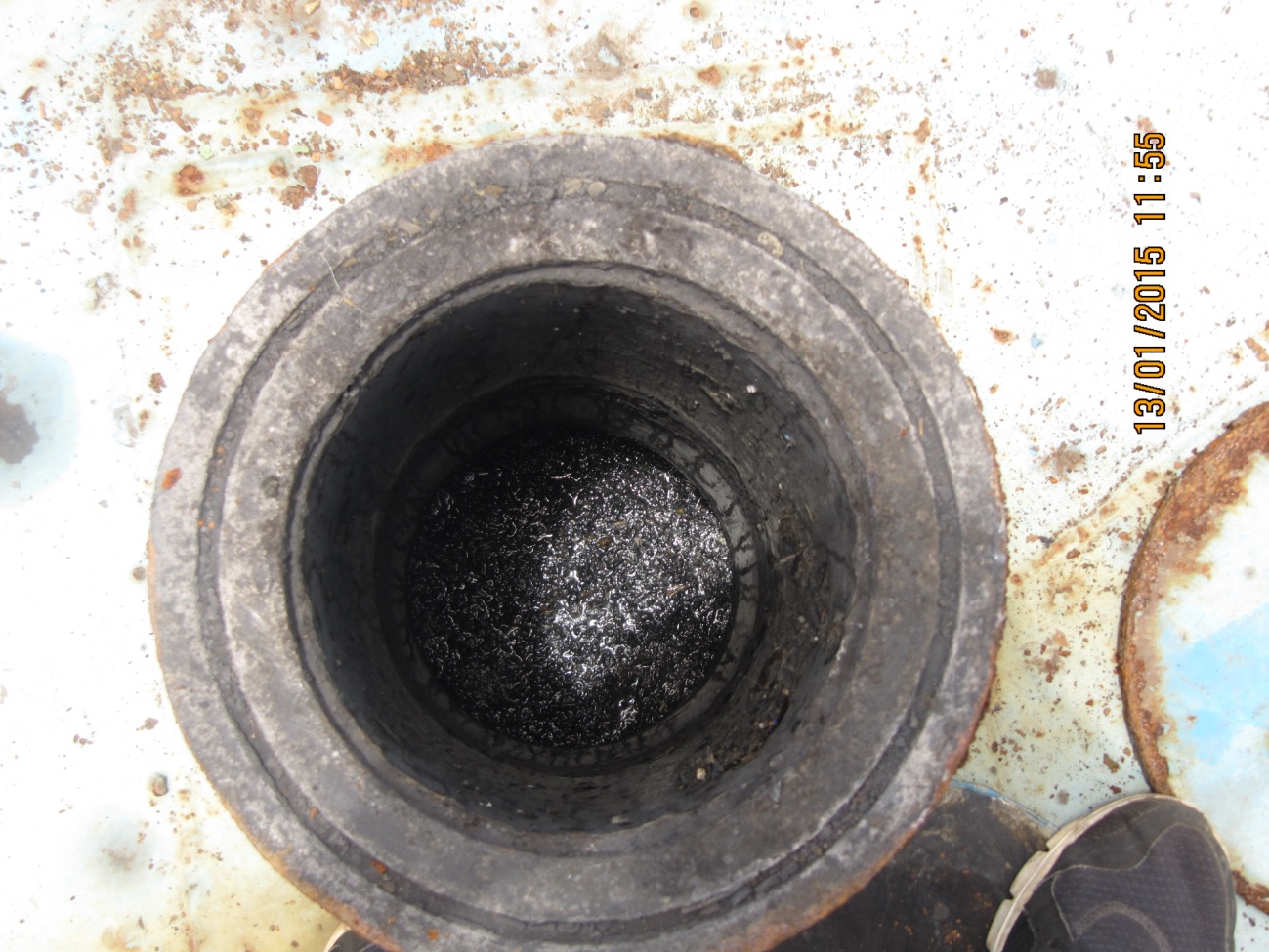 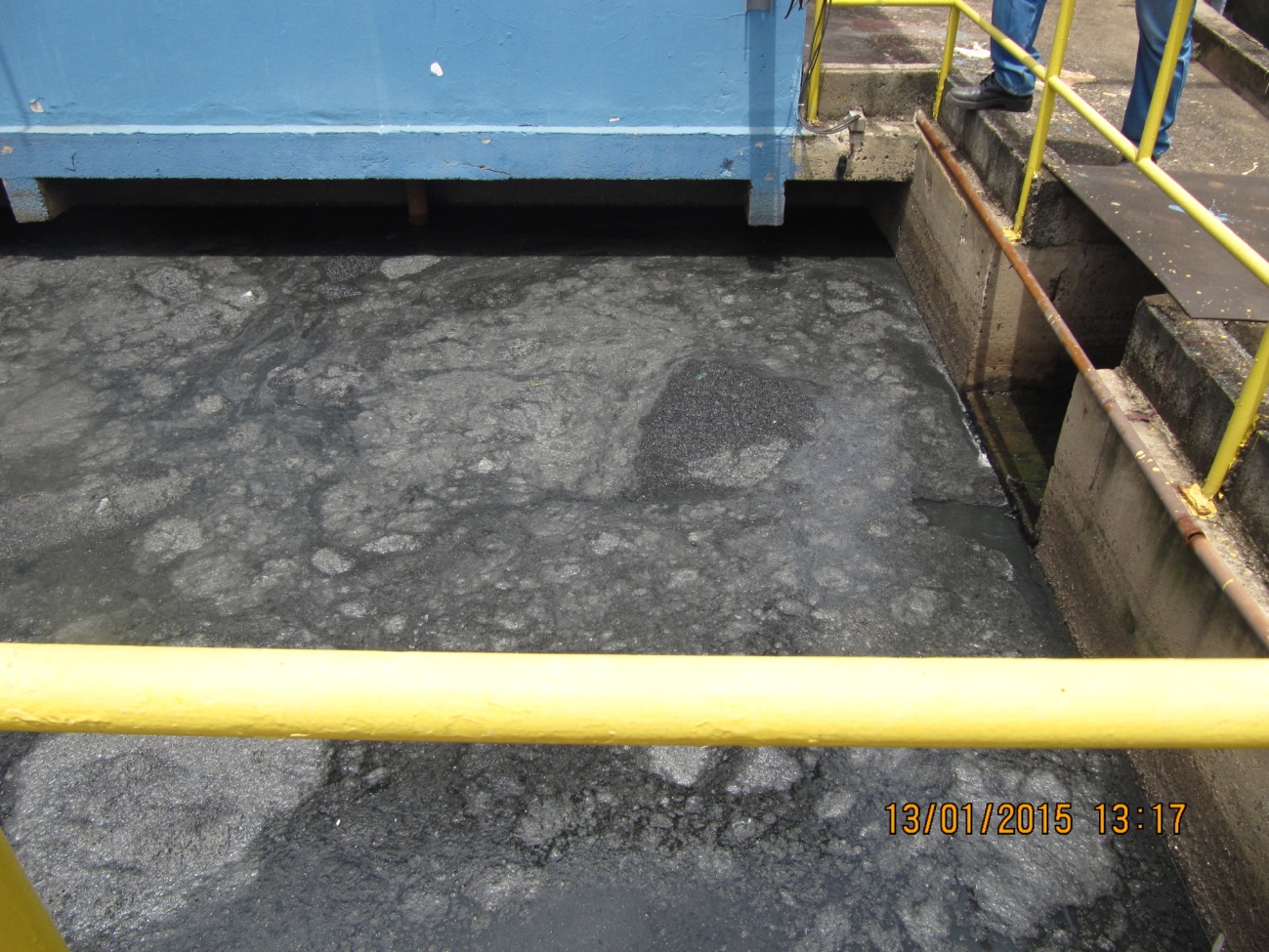 ESCUMAS REATORES – ETE UBERABINHA
Óleos e Graxas – 240 litros hora
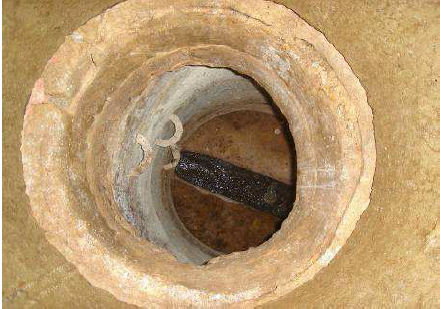 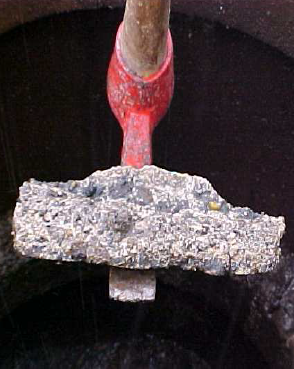 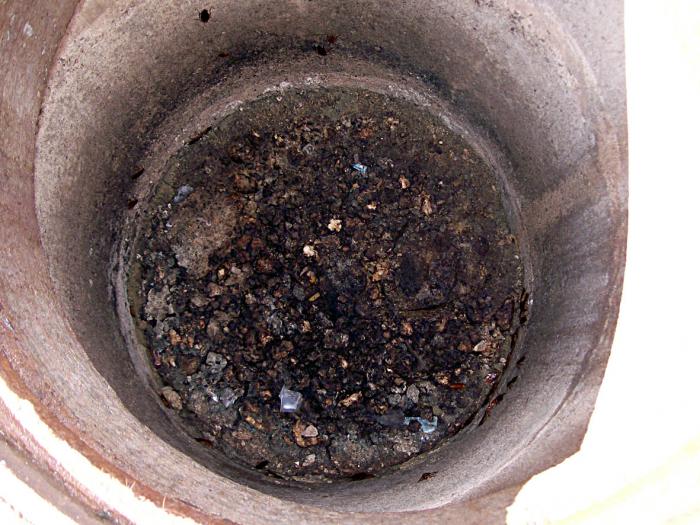 (PVs) LIMPOS
(PVs)  OBSTRUIDO POR GORDURA
SUJEIRA E ÓLEO
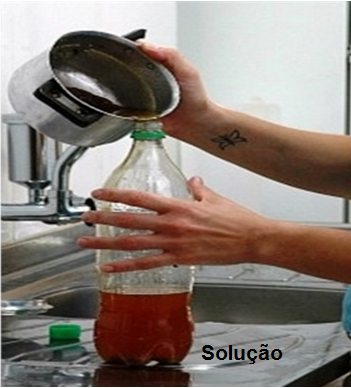 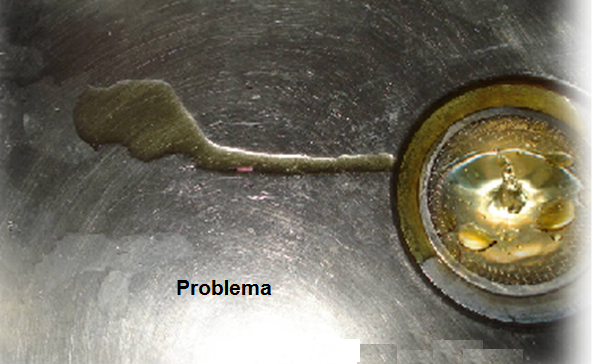 Quando armazenado de forma correta o 
   óleo de cozinha pode ser transformado em    
   sabão, tintas, massa de vidraceiro, verniz e 
   biodiesel;
Vale citar a Lei do Biodiesel – 11.097/05 – 
    Programa Nacional de Produção e Uso do 
    Biodiesel.. que obriga a introdução gradual 
    do biocombustível na matriz energética 
    brasileira para incrementar, as bases 
    econômicas , sociais e ambientais, com a    
    participação de bicombustíveis.
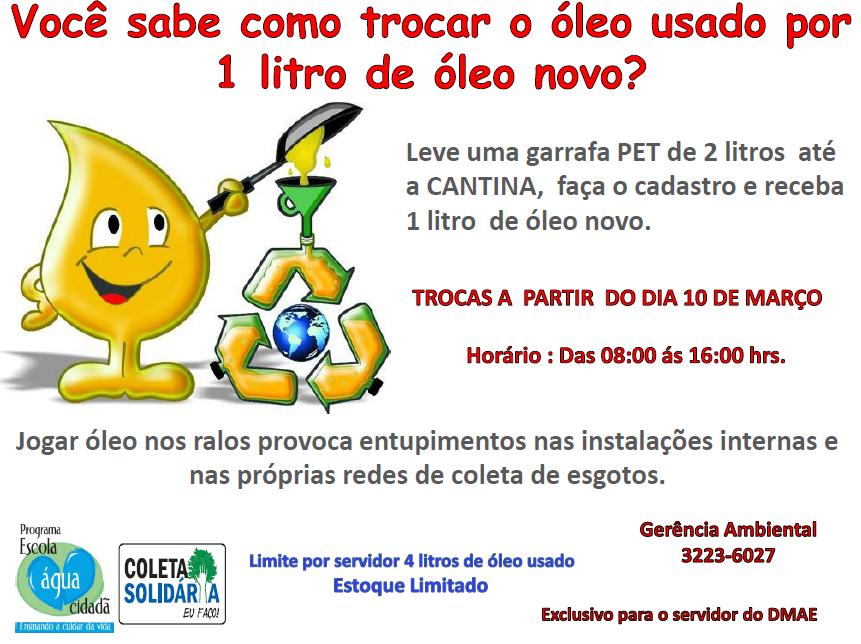 2014
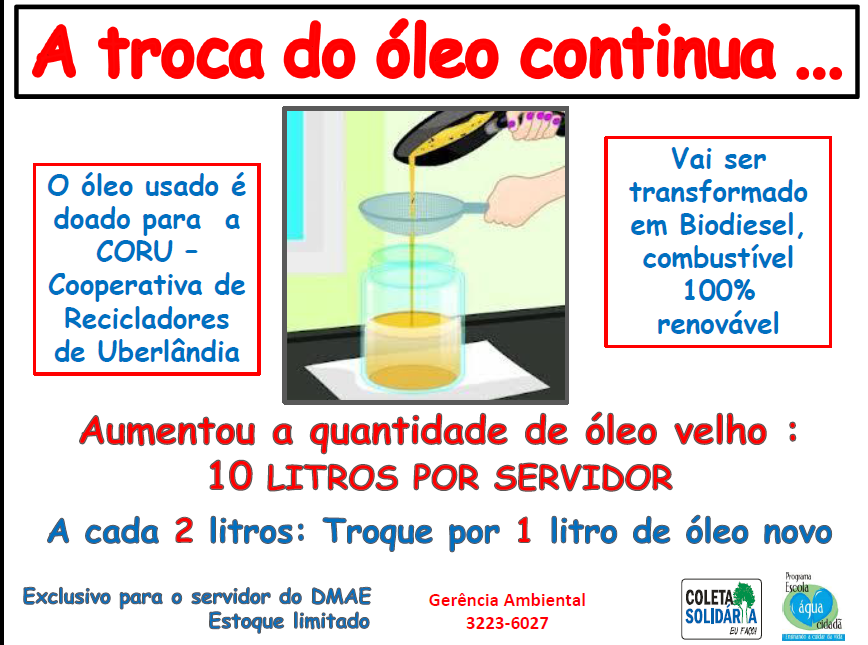 Lançamento - PROC
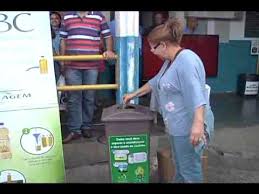 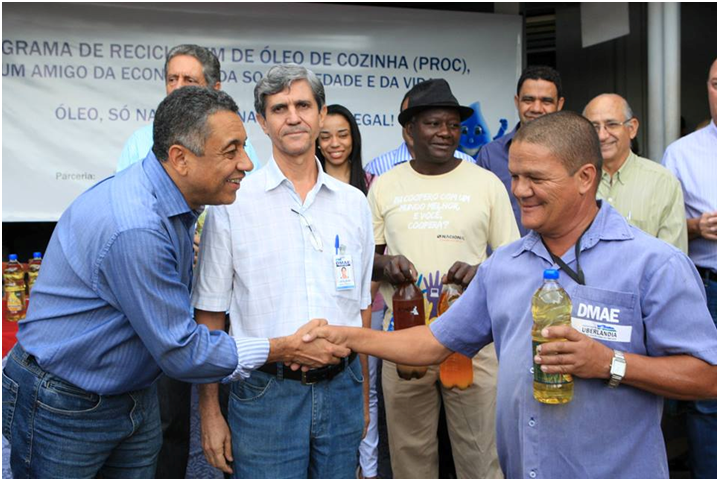 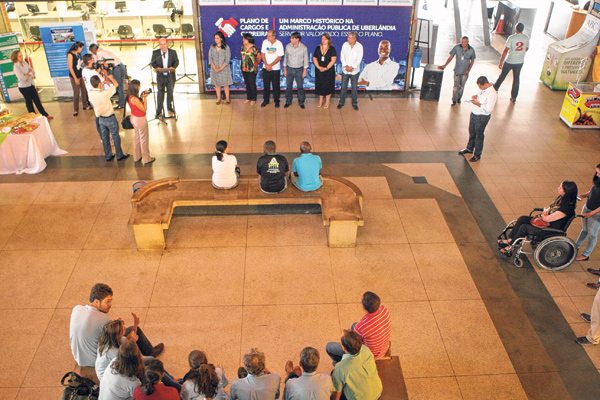 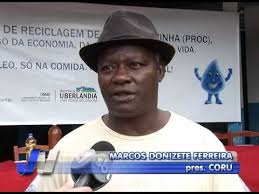 OBJETIVOS  DO PROC
Implantar e expandir o PROC para toda a       
    comunidade uberlandense,  com a missão de   
    orientar  e dar informações sobre o correto 
    armazenamento e destino do óleo de cozinha 
    usado;  

  Buscar incentivos e parcerias de tal modo que os   
    supermercados, padarias e praças criem pontos 
    de coleta voluntários;  

  Minimizar os custos de manutenção  do DMAE;

 Implantar o projeto em Escolas públicas e 
    privadas.
Implantado em : 15 escolas do Polo Oeste
1 Escola Zona Rural parceria Serviços Urbanos
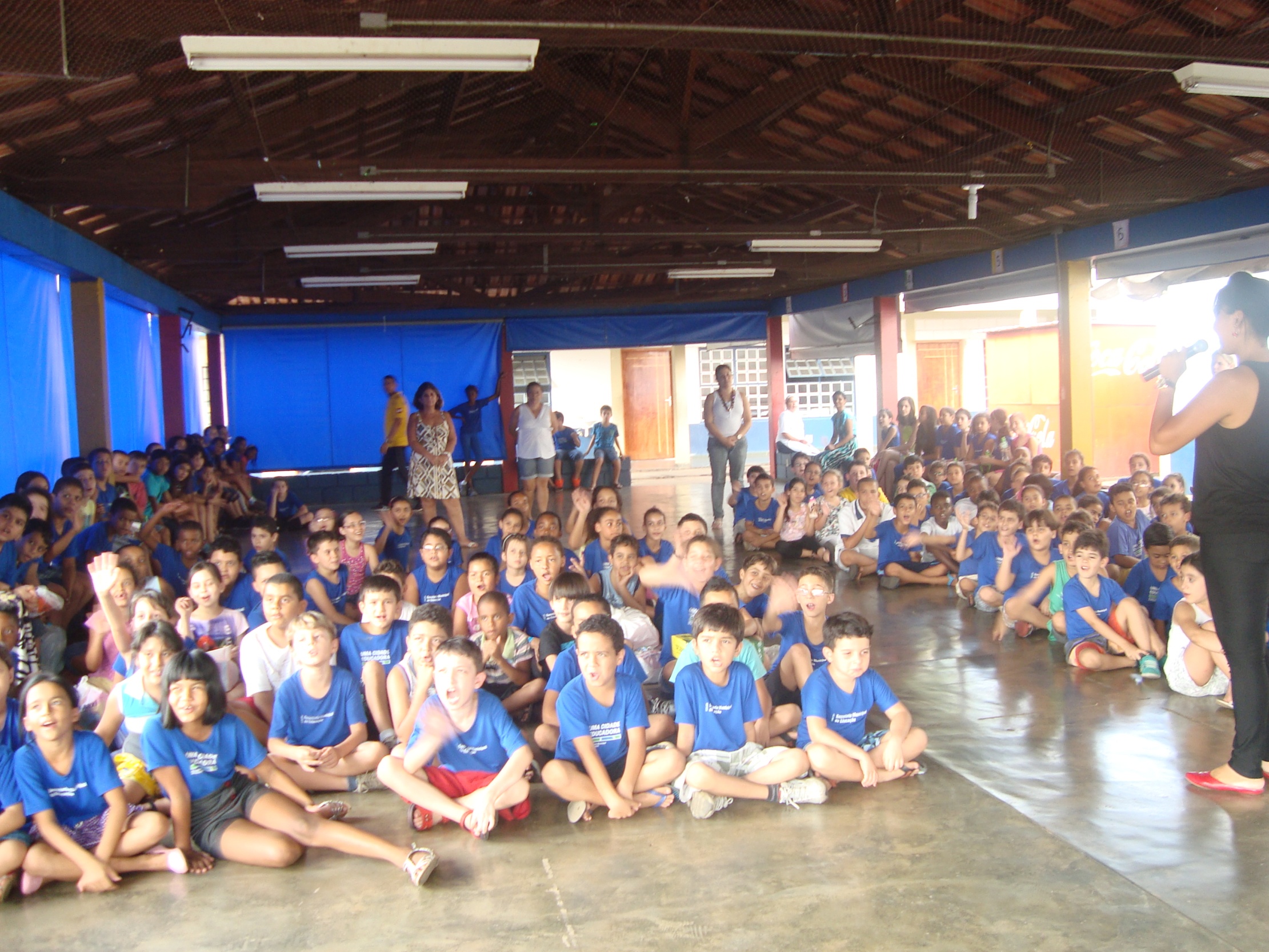 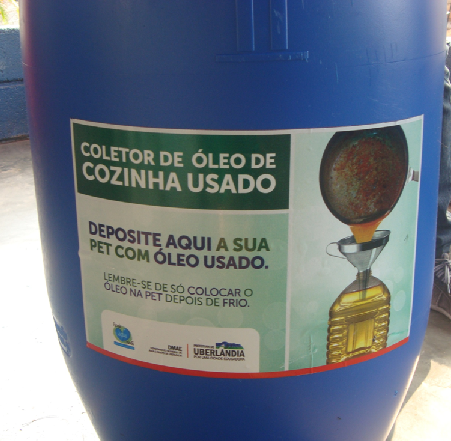 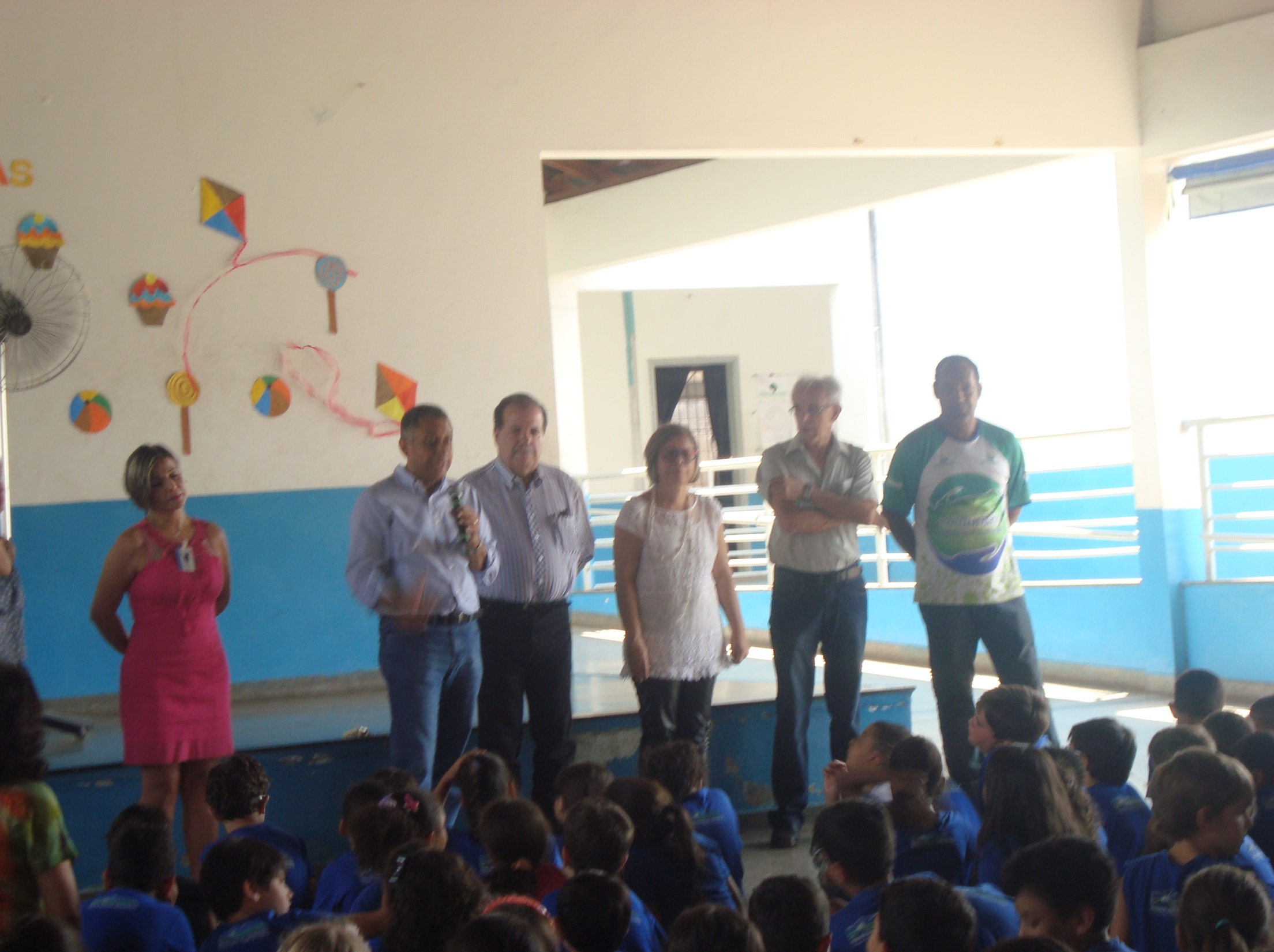 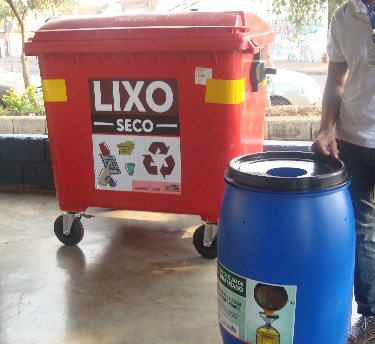 ÓLEOS COLETADOS SÃO ENCAMINHADOS PARA AS COOPERATIVAS E ASSOCIAÇÕES DE MATERIAL RECICLÁVEL
Material  Informativo
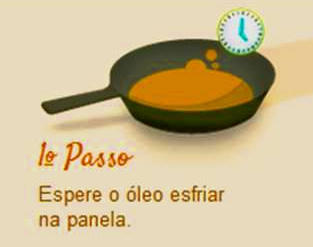 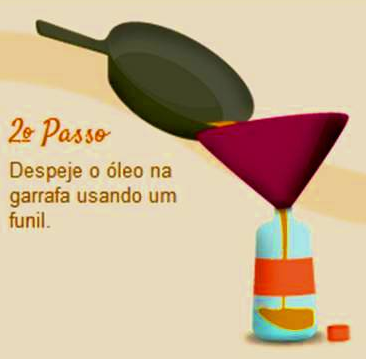 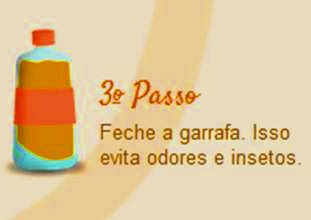 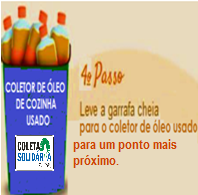 Descarte-o em uma garrafa PET. 
Quando descartados nas pias, vasos sanitários, bocas de lobo causa entupimentos nas tubulações causando sérios prejuízos. 
PROC – PROJETO DE RECICLAGEM DE ÓLEO DE COZINHA USADO DMAE 
PONTOS DE ENTREGA : CONSULTE NO SITE WWW.DMAE.MG.GOV.BR 
INFORMAÇÕES – 3223-6027
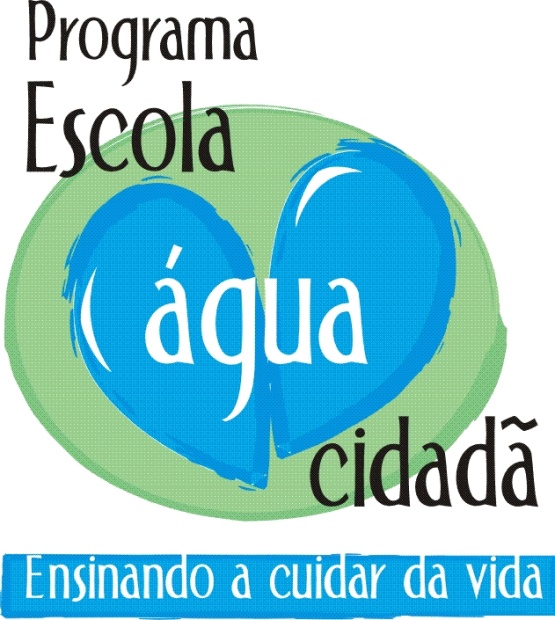 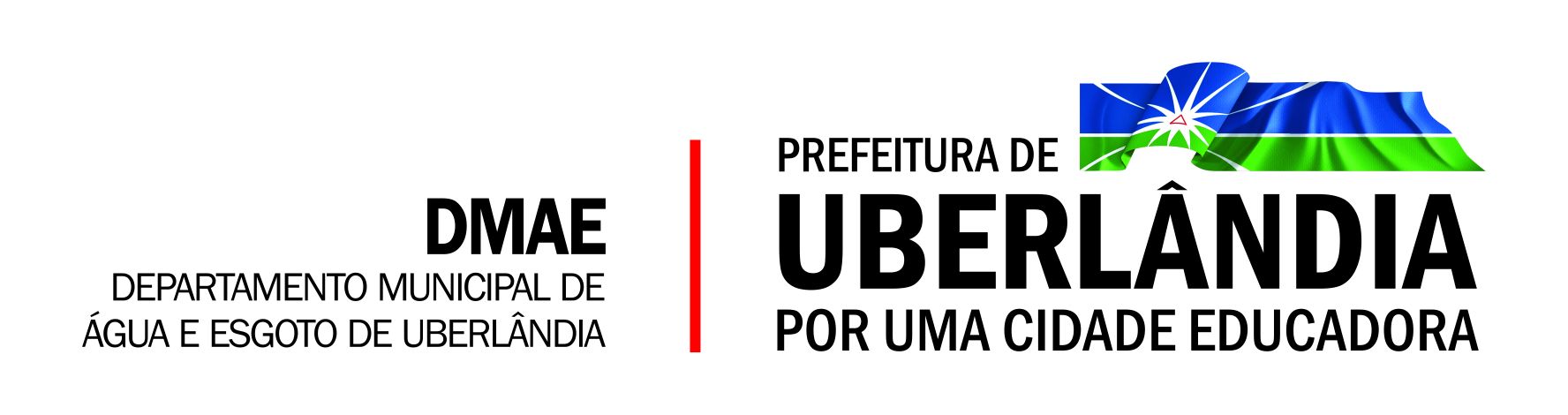 Treinamento para os professores envolvidos
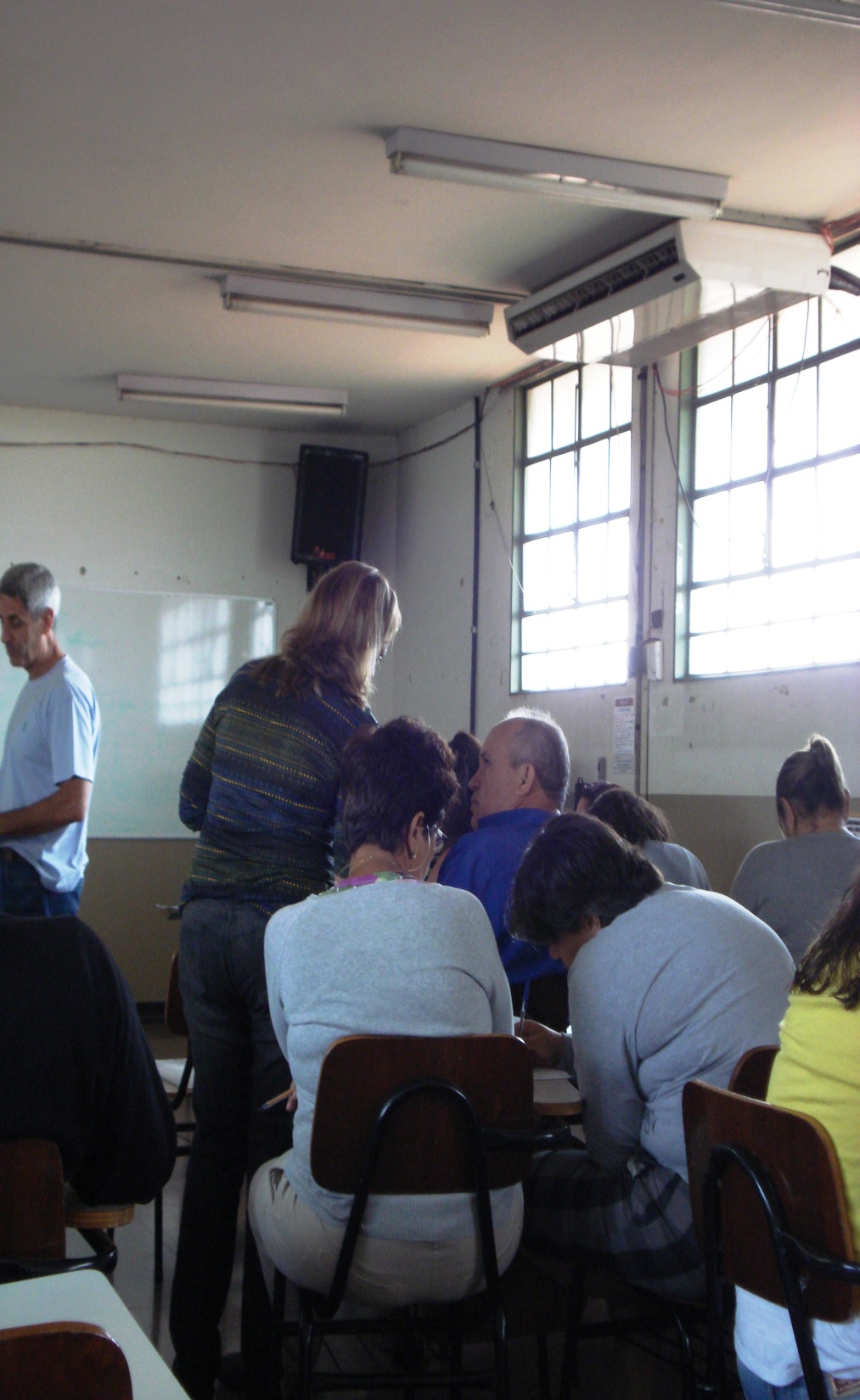 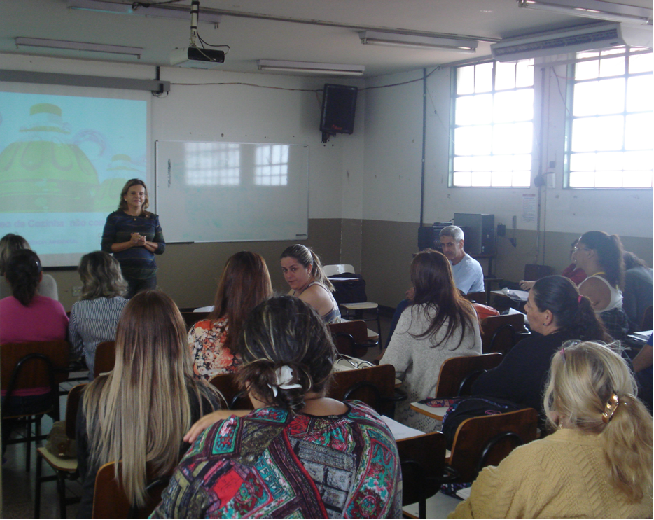 IMPLANTAÇÃO NA ESCOLA:
Colocar na pauta o assunto sempre que houver 
    reunião entre professores e pais;

 Incluir no calendário letivo um trabalho com  os 
    professores de modo que seja  inserido na 
    agenda escolar um trabalho de educação 
    ambiental com os alunos;

 Sempre que possível ir nas escolas envolvidas, 
    sem aviso prévio.
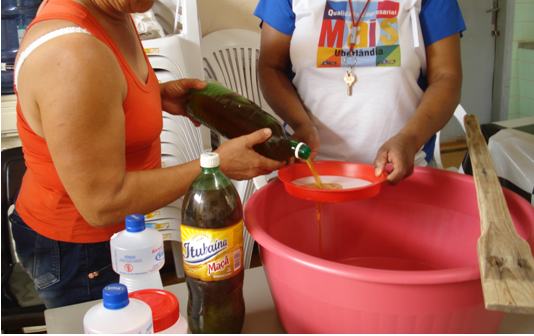 Oficina sabão
30 inscritos
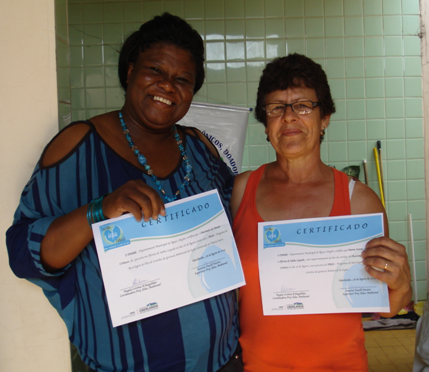 Associação de Renais 
Crônicos
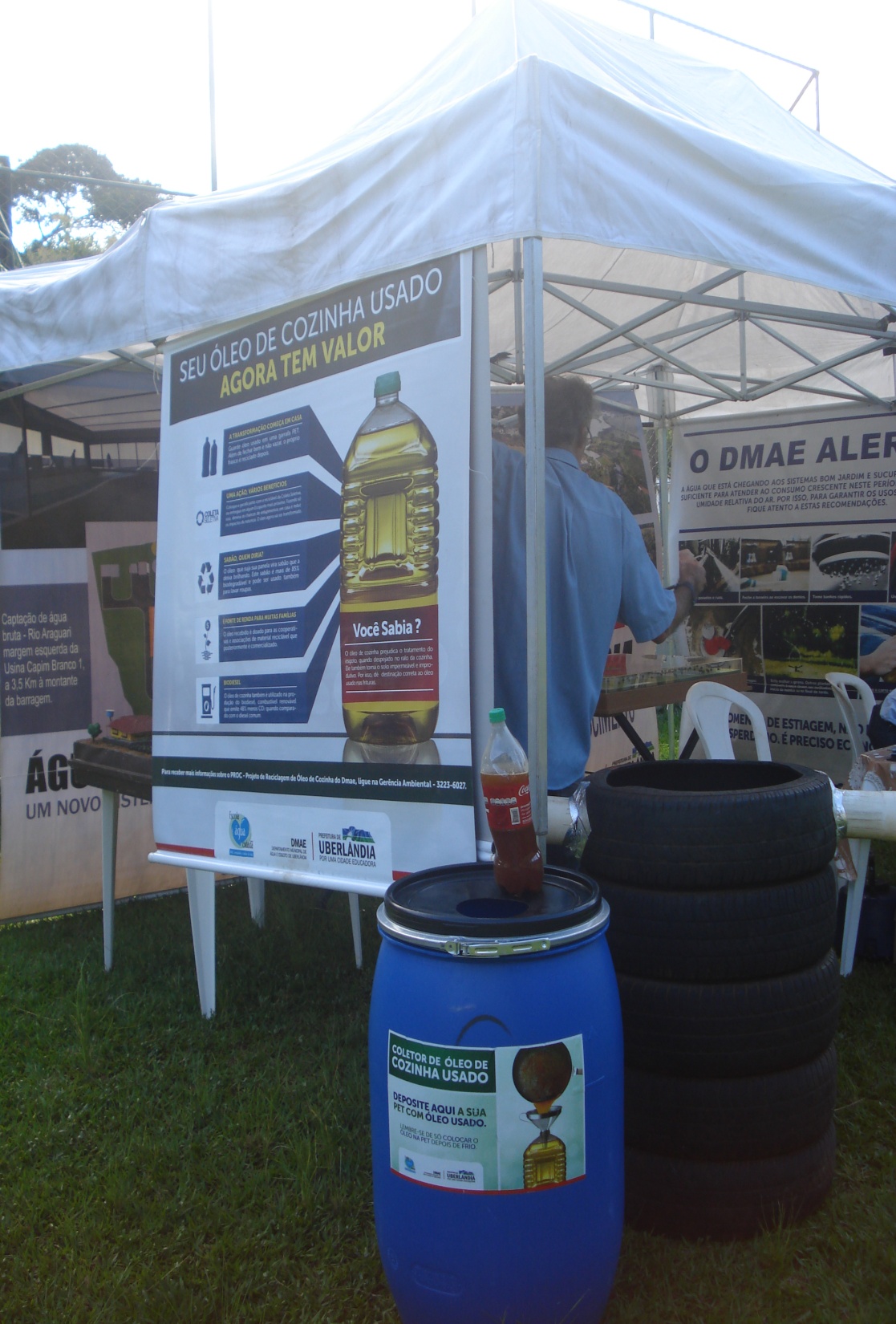 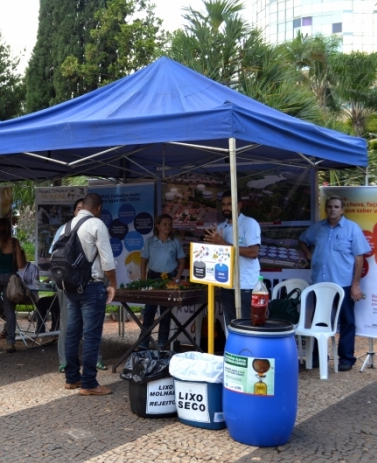 Eventos externos
Resultados sobre a implantação :
02 supermercados locais disponibilizaram   
   coletores para a população;  

  Interesse por parte da população , que liga para 
     saber onde depositar o óleo de cozinha usado.  

 Disponibilizado no site do DMAE  : locais de ponto 
    de coleta;

 Adesão voluntária de muitas escolas que ligam 
    solicitando coletor do óleo de cozinha usado;
CONCLUSÃO
O PROC, esta dando os primeiros passos na 
   expectativa de que  esta iniciativa se consolide 
   e alcance um número maior de cidadãos  e  
   cidadãs, que reconheçam a importância de 
   reeducar os seus  hábitos e  incorporá-los ao 
   cotidiano.
OBRIGADA!
angelacmagalhaes@gmail.com
(34) 3223-6027
Coordenadora do Núcleo de Projetos Ambientais
DMAE - UBERLÂNDIA